Better Lives for People in Leeds
The Time of Our Lives: Making Leeds 
the Best City in the UK to Grow Old
Mick Ward          
Head of Commissioning             Adult Social Care                        Leeds City Council   
(Co-Chair. Leeds Ageing Well Board)
Support Across Partnerships in Leeds
Identified as a priority area by older people in Leeds
Specific priorities and work plan co-produced with members of Health and Well Being Board, Older People, Third Sector and others 
Work now led by Ageing Well Board
Agreed as a Cross Council/Partners Priority
The Leeds Demographics 2
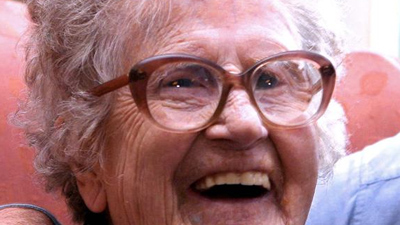 Inequalities in later life
Mean walking speed and wealth, people aged 60+
English Longitudinal Study of Ageing
Social Care Projections
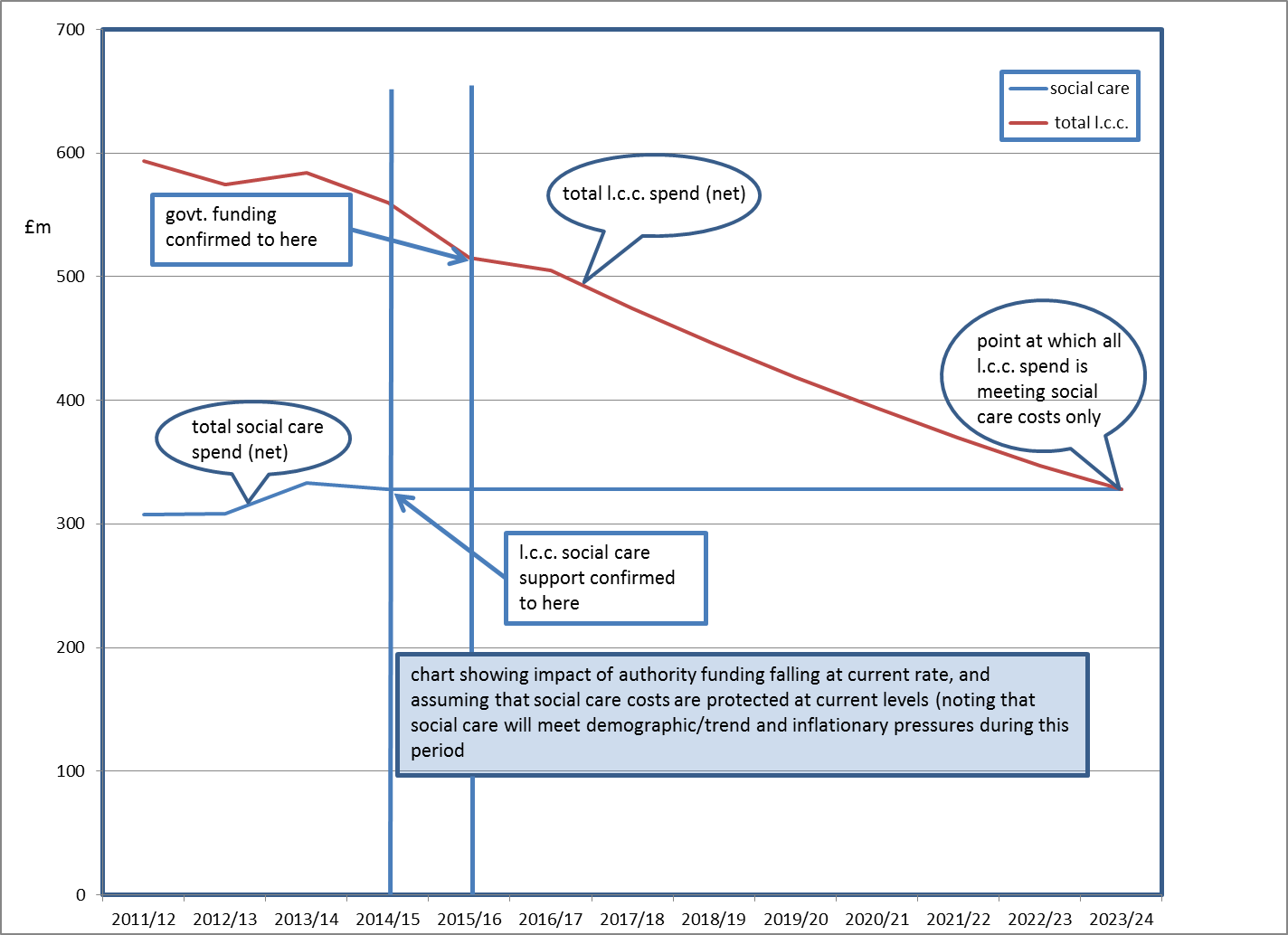 Bringing health and care together
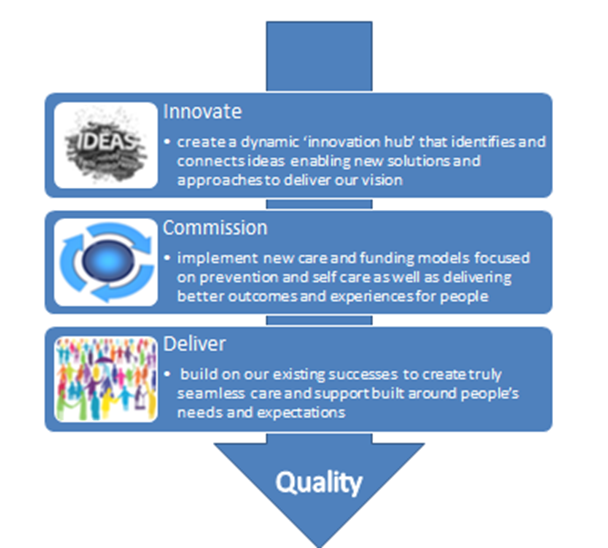 Citizenship-based policy approach
Source: P.McGarry/MCC 2013
[Speaker Notes: I want to start the discussion with this table, which sets out what we call the ‘citizenship approach’ to ageing , contrasting it to ‘medical’ and ‘care service’ approaches that are commonplace in ageing narratives and services.

These narratives tend to describe older people in terms of dependency and deficit, defining older people in relationship to the health and care system rather focusing on the wider aspects of ageing.

Of course we need high-quality medical and care services, but we also need to address the issues in the right-hand column – what we might call the wider determinants of ageing – if we are to have an impact on the pressures grouped around the red dotted line – the health and social care interface.]
Leeds – A World Health Organisation Age Friendly City
1. outdoor spaces and buildings; 
2. transportation; 
3. housing; 
4. social participation; 
5. respect and social inclusion; 
6. civic participation and employment; 
7. communication and information; and 
8. community support and health services.
The Time of Our Lives: Implementation (some examples of priority work areas)
Tackling Loneliness and Social Isolation 
Preventing Excess Winter Deaths
Intergenerational Work
Healthy and Active Lives (Exercise, Nutrition)
Information (Inc. Digital Inclusion)
City Centre Management
Employment (Inc. Work, Retirement, Volunteering)
Transport
Cultural Offer
Leeds – A Dementia Friendly City
Asset Based Community Development